Me gusta fumar
¿porqué tengo que dejarlo?
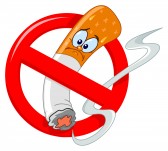 31 de mayoDía mundial sin humo
Te ofrecemos Información  y asesoramiento en  la consulta de tu médico  y enfermera